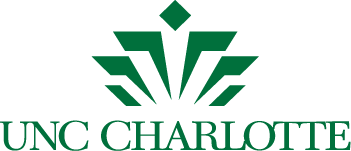 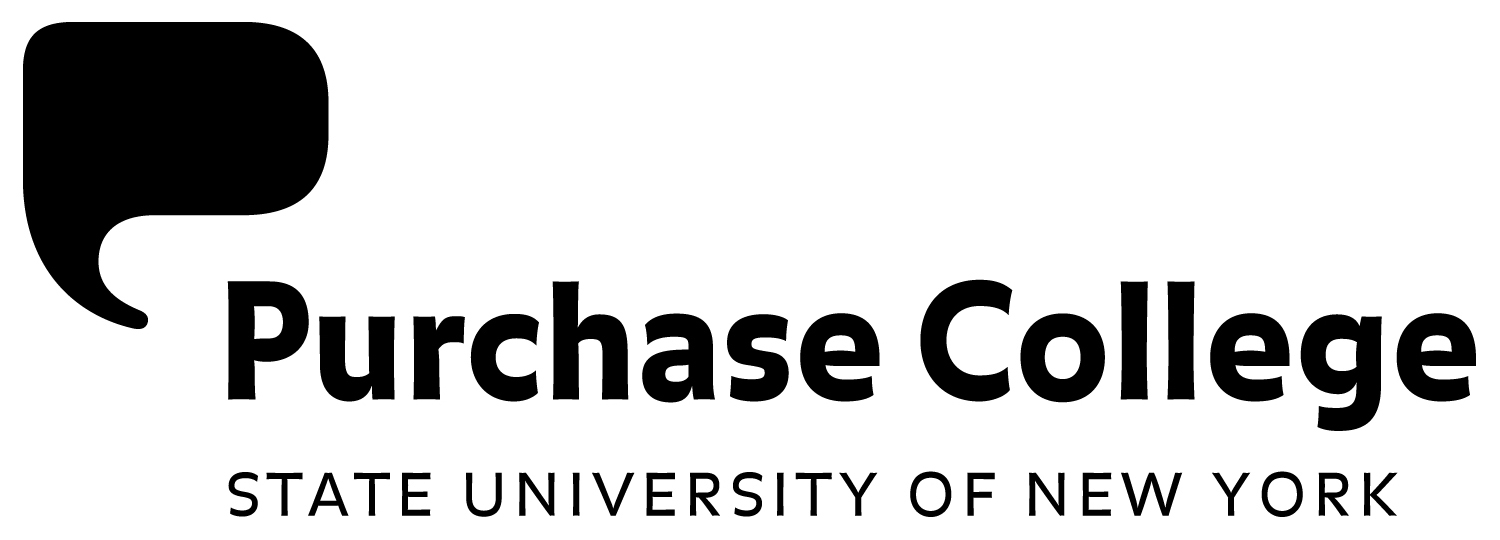 Examining the role of assessments in achievement gaps
Karen Singer-Freeman, University of North Carolina, Charlotte
Linda Bastone, Purchase College, State University of New York
Culturally Responsive Assignments and assessments
Alignment
Scaffolding
Inclusive content
High utility value 
Avoid stereotype threat
Disaggregate outcomes
Theoretical Analysis of Assessment Types
Reflective Writing
High inclusive content
High utility value

Inclusive Writing Projects
High inclusive content
Low utility value
Writing in the Discipline
Low inclusive content
High utility value

Formal Essays and Tests
Low inclusive content
Low utility value
[Speaker Notes: Finally, formal essays are likely to lack inclusive content but are also less likely to be perceived as having utility value. As such, we would expect these sorts of writing tasks to be the most likely to reveal achievement gaps.]
Predictions
What do students think about different types of assessment?
16 item survey to assess assignment utility value, inclusive content, and alignment
Completed for extra credit by 162 students in 6 classes
The Measure
Utility Value (Chronbach’s Alpha = .90)
Result in something I will discuss with others.
Help me understand myself better.
Improve my understanding.
Provide me with experience that will be professionally useful.
Have personal value. 

Are only completed to earn a grade.
Inclusive Content (Chronbach’s Alpha = .93)
Allow me to express my learning in my own words.
Make me feel confident I can succeed.
Include examples and materials that are familiar to me.
Measure my true understanding.
Allow me to relate class materials to my own experiences.
Include clear instructions.
Assignments Rated
Formal Papers or Essays
Reflective Writing in which you relate class materials to your own experiences.
Inclusive Projects – Projects that allow you to write in different styles or using familiar content.
Writing in Discipline – Writing assignments in the format used in a career you are interested in pursuing (e.g., lab reports, progress reports, theater reviews).
Oral Presentations
Short Answer Test Questions
Multiple-Choice Test Questions
Student Responses – Utility Value
Student Responses – Inclusive Content
Confirmation of Model
Research Support
Goal: Are achievement gaps similarly present in all assignments?
Data
Community College 
Theater Appreciation
Liberal Arts College
Child Development
Experimental Psychology
[Speaker Notes: We are interested in trying to see whether the disaggregation of data from different assignments will help us to understand more about ways that differences in assessment might be related to differences in cultural responsivity. These samples come from public research university, community college, and liberal arts college. We will be sharing data from three different public higher education institutions today. As you can see, all three institutions serve large groups of low income, ethnic minority, and transfer students.
UNC Charlotte is a large urban research university with nearly 30,000 students. Central Piedmont Community college is….
Purchase College is a small liberal arts college with under 5,000 students.]
Lower Level theater class
3 semesters 
64 students 
69% URM
Achievement gap 
Multiple-choice exams 
No gap 
Inclusive projects
[Speaker Notes: Different types of assessments in one course.]
Lower Level psychology Class
3 semesters
110 students (44% URM)
Achievement gap 
In-class multiple choice quizzes
No gap 
Reflective writing 
Online multiple choice quizzes
Upper level psychology class
5 semesters
135 students (30% URM)
Achievement Gap
URM students receive lower grades on exams than lab reports
Non-URM students receive similar grades on exams and lab reports
Conclusions
We know that utility value, inclusive content, and good alignment reduce achievement gaps
We don’t fully understand how students respond to these elements within different assignments
It isn’t enough to identify classes with achievement gaps
Attention to grades within different assignment types can reveal possible remedies